Con el objetivo de promover un profundo proceso de reforma académica y administrativo para implementar adecuadamente el Modelo educativo UAS 2022, en el marco del Plan de desarrollo Institucional “Con Visión de Fututo 2025” la
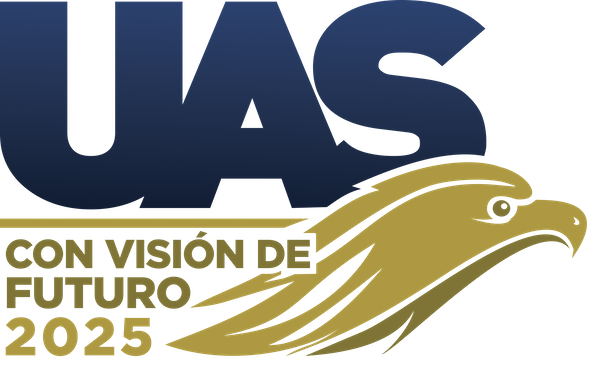 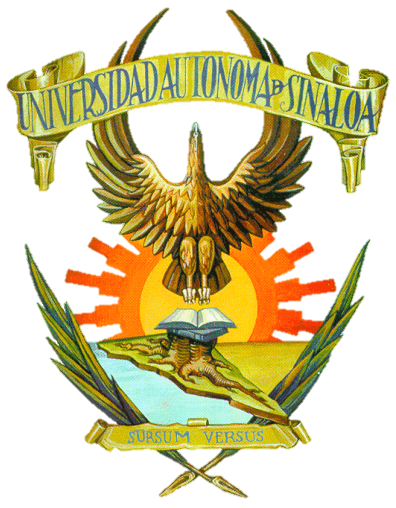 UNIDAD ACADÉMICA _____
CONVOCA
A estudiantes, personal académico, administrativo y de confianza pertenecientes a la Unidad Académica, también representantes de organismos sociales, empresarios, empleadores, egresados, padres de familia y demás personas de la sociedad civil
A participar en el:
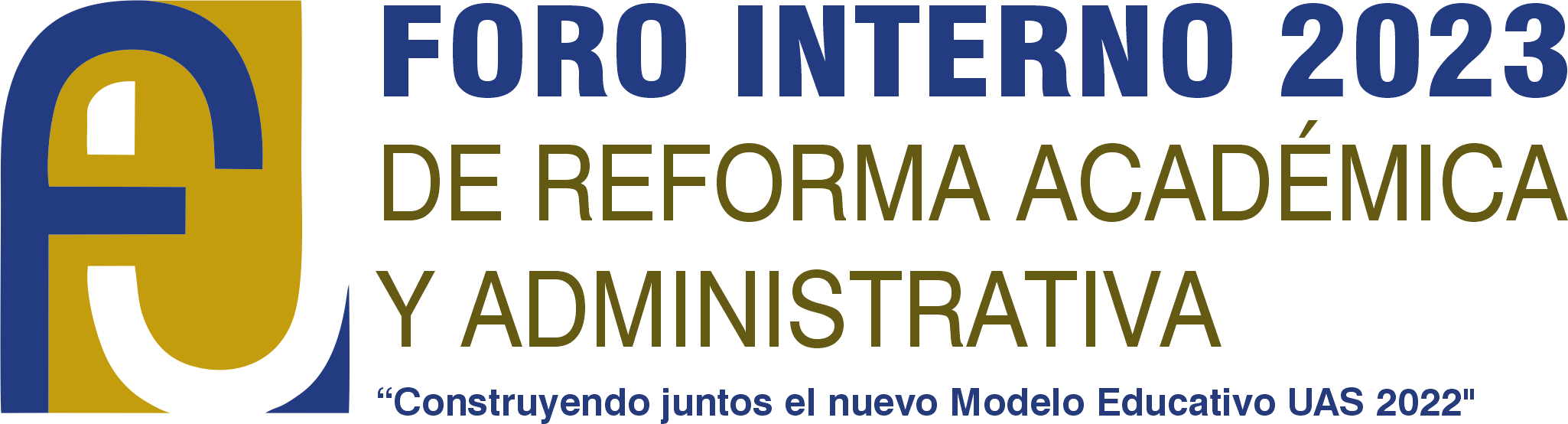 Todas las aportaciones podrán elaborarse por un máximo de 3 personas.
Las propuestas se presentarán en 10 minutos en cualquiera de las modalidades de presentación.
La entrega de propuestas vencerá el 30 de abril de 2023 a las 23:55 hrs.
Los Foros Internos se desarrollarán en el periodo comprendido del 16 al 25 de mayo de 2023.
Para la exposición de propuestas en las respectivas Mesas de Trabajo, se sugiere una duración máxima de 10 minutos donde las personas participantes podrán apoyarse en cualquiera de las siguientes modalidades de presentación siguiendo la guía y/o formato disponible en portal web de Foros Internos 2023 (https://uasvirtual.org/forouas2023) y con la misma secuencia del documento escrito :
a)	Presentación electrónica elaborada en MS PowerPoint.
b)	Presentación por cartel, infografía o ilustración.
c)	Presentación por video.
d)	Presentación por audio o podcast.
Para sustentar la elaboración de sus propuestas, las personas interesadas podrán consultar el documento oficial del Plan de Desarrollo Institucional “Con Visión de Futuro 2025” (disponible en https://uasvirtual.net/cpp/sitio/docs/PDI_con_vision_de_futuro_2025.pdf), así como el correspondiente al Modelo Educativo UAS 2022 (disponible en https://www.uas.edu.mx/Modelo_Educativo.pdf)
enseñanza universitaria en la era digital; la actualización, capacitación  y formación docentes; la inclusión y equidad social en los espacios educativos; la digitalización e integración de los sistemas universitarios; la optimización de los recursos, transparencia y rendición de cuentas de los procesos escolares y administrativos, entre otros temas de interés en este rubro para la comunidad universitaria.
3. Nuevas fases para futuras profesiones y perfiles laborales
Objetivo específico: reflexionar en torno a las tendencias mundiales, escenarios actuales y futuros para profesiones universitarias competitivas en los mercados de trabajo, así como de los perfiles laborales emergentes que contribuyan a una redefinición pertinente de la oferta y servicios educativos de la institución desde el bachillerato.
4. Vinculación Universidad-Sociedad
Objetivo específico: proponer estrategias y mecanismos innovadores de articulación permanente entre la Universidad y su entorno, que potencien su misión social y trasciendan las formas tradicionales de relación de la UAS, como Alma Mater de Sinaloa, con la región y los diferentes sectores sociales, económicos y culturales.
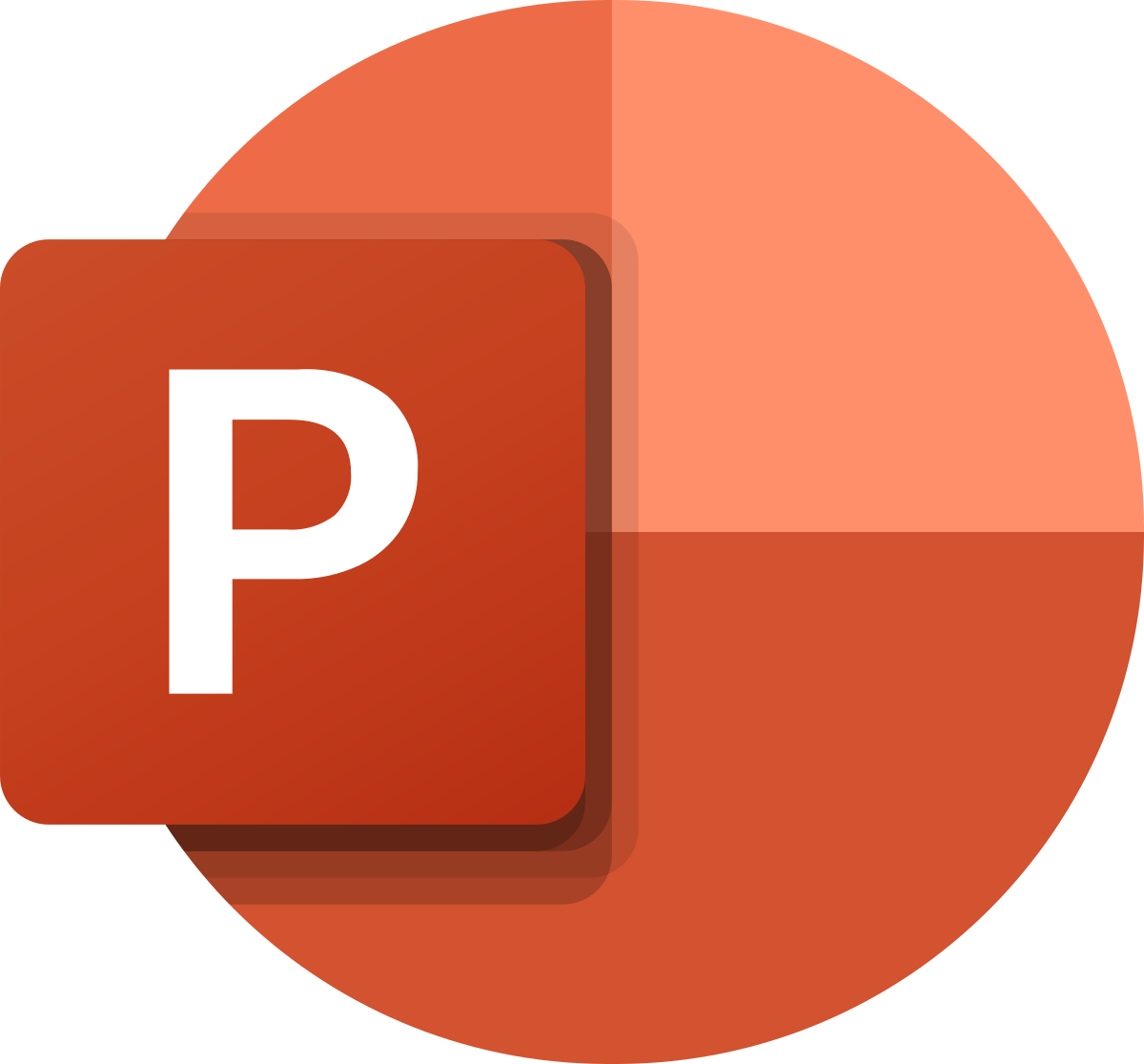 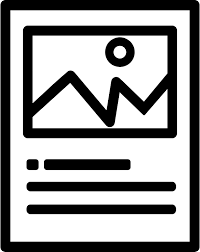 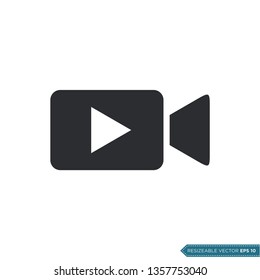 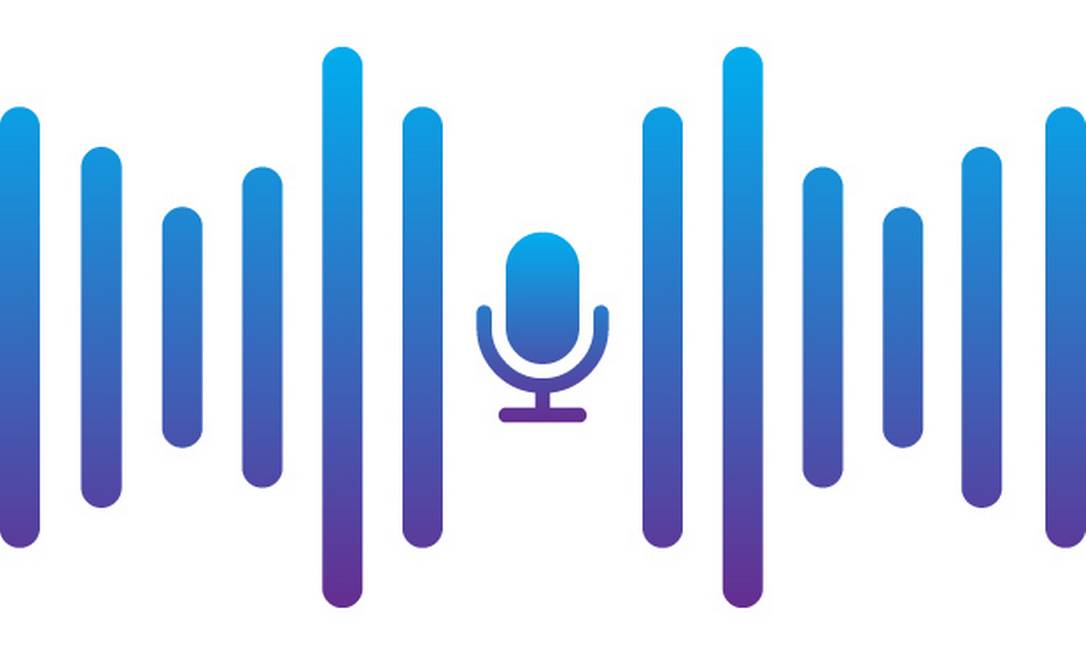 ACTIVIDADES COMPLEMENTARIAS:
Reuniones con empleadores, colegios profesionales y expertos.
Conferencias, paneles de discusión y/o reuniones de egresados exitosos dirigidas a estudiantes.
Reuniones con docentes e investigadores por academias.
Reuniones con padres de familia y representantes de la sociedad.
Exposición de carteles por eje temático transversal.
Presentación de revistas y libros.
Actividades culturales y de convivencia.
EJES TEMÁTICOS TRANSVERSALES NIVEL MEDIO-SUPERIOR:
1. Adecuación de planes y programas de estudio
Objetivo específico: analizar la pertinencia de la oferta educativa existente, identificando las necesidades de mejora para su reforma curricular, y generar condiciones con la capacitación y formación de docentes y directivos, para su implementación exitosa considerando los elementos definidos en el Modelo Educativo UAS 2022.
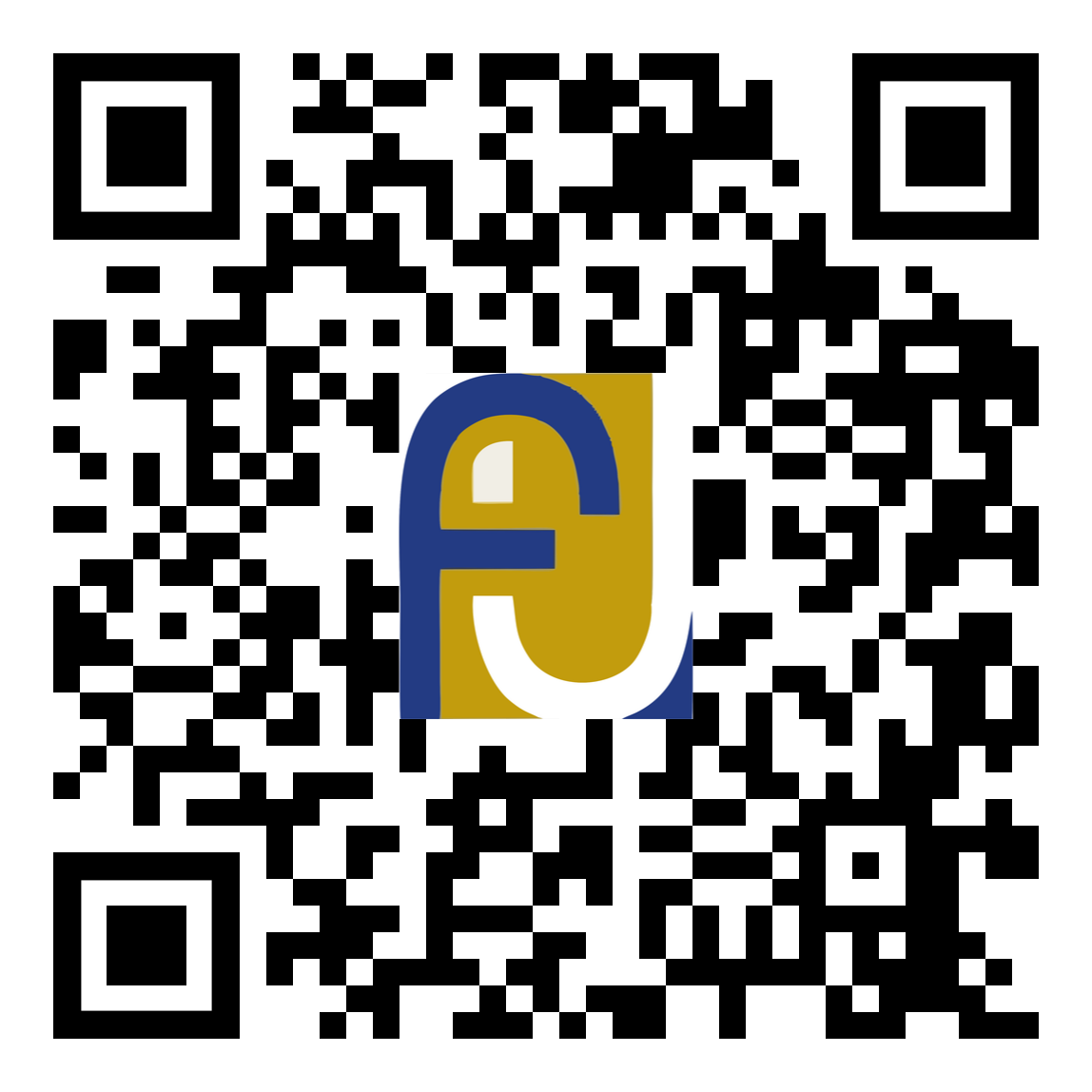 Consulta la  convocatoria completa, plantillas, formatos, guías y documentos de apoyo en: https://uasvirtual.org/forouas2023
2. Innovación de los procesos académicos y administrativos
Objetivo específico: plantear las políticas institucionales, estrategias de cambio y actualización de procedimientos académicos y administrativos que contribuyan a la innovación de las formas de aprender y de
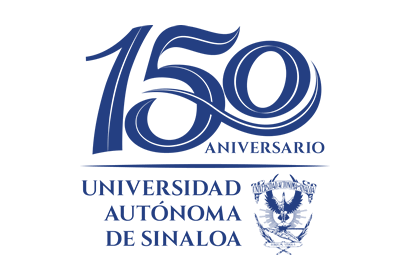 UNIVERSIDAD AUTÓNOMA DE SINALOA
UNIDAD REGIONAL _______
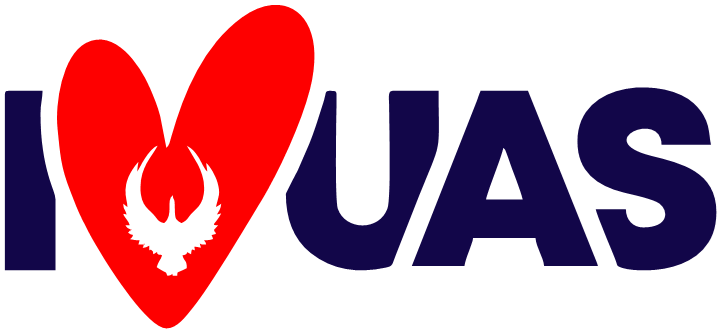